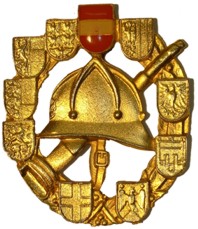 NÖ Feuerwehrleistungsabzeichen in Gold (FLA Gold)
Disziplin: „Führungsverfahren“Beispiel 6
1
Bsp 6
Aufgabe A Brandeinsatz
Annahme
Sie sind Mitglied der Freiwilligen Feuerwehr „A-Dorf“ und als Zugskommandant eingeteilt.
Die Feuerwehr ist mit folgenden, den Richtlinien des NÖ LFV bzw. ÖBFV entsprechenden Fahrzeugen ausgerüstet:	1 HLF1, 1 KDOF
Weiters sind in unmittelbarer Nähe weitere, den Richtlinien entsprechend ausgerüstete Einsatzfahrzeuge stationiert: 
	FF B – Dorf: 	1 HLF3	1 MTF
	FF C – Dorf: 	1 HLF1  	1 KDOF
2
Am Bewerbstag werden die angeführten Feuerwehren durch die Bezirksalarmzentrale um 14.25 Uhr zu einem Brandeinsatz in „A-Dorf“, Hauptstr. 10 alarmiert:
Als Sie im Feuerwehrhaus eintreffen, sind bereits einige Mitglieder Ihrer Feuerwehr anwesend. Insgesamt treffen 14 Mitglieder aufgrund der Alarmierung ein.
Durch die Festlegung in der Einsatzleiterliste sind Sie bei diesem Einsatz Einsatzleiter.
Um 14.30 Uhr rückt die Feuerwehr mit allen Fahrzeugen zum Einsatz aus.
3
1) Kreuzen Sie drei Maßnahmen bzw. Anordnungen an, die Sie vor oder auf der Fahrt zum ca. 300 m entfernten Einsatzort treffen können.
Einsatzsofortmeldung absetzen
	Mannschaft einteilen
	Absetzen der Ausrückmeldung
	Befehlsstelle einrichten
	auf ordnungsgemäße Einsatzbekleidung achten
	Lage erkunden
	Bürgermeister anrufen
X
X
X
4
2) Was ist Ihre erste Tätigkeit als Einsatzleiter nach dem Eintreffen am Einsatzort?
Evakuieren der Bewohner des Nachbarobjektes
	Errichten der Einsatzleitstelle
	Amtsarzt verständigen
	Abschnittsfeuerwehrkommandant verständigen
	Brandursache feststellen
	Lagefeststellung
X
5
6
Sie haben folgende Lage festgestellt:
In einem Wohnhaus (Länge 15 m, Breite 10 m) ist im 1. Stock ein Brand ausgebrochen. Der Bau ist ein mit Eternit eingedeckter Massivbau und grenzt unmittelbar an die Nachbarobjekte (Wirtschaftsgebäude).
Es herrscht Windstille, die Nachbarobjekte sind nicht unmittelbar gefährdet.
Brand ist derzeit noch auf die Küche im 1. Stock beschränkt, Türen geschlossen. Rauch dringt jedoch bereits in den Vorraum.
Die Besitzerin erlitt durch Fettspritzer Verbrennungen an den Händen. Ihr wurde nach Absetzen des Notrufes übel und liegt bewusstlos neben dem Telefon im Vorraum des 1. Stockes.
Wasserentnahmestellen  
1 Überflurhydrant bei Haus Nr. 2, ca. 100 m entfernt
Kamp-Fluss mit vorbereiteter Saugstelle in ca. 300 m Entfernung
Sonst sind keine Personen im Wohnhaus
Meldung von BAZ: FF B-Dorf und C-Dorf sind ausgerückt.
Polizei und Rettung vor Ort
7
3) Worin liegt die größte Gefahr? (Beurteilung der Schadenslage)
Gefahr eines Flash-over
	Umweltgefährdung durch Rauch
	Gefahr für die Hausbesitzerin
	Einsturzgefahr - Dachstuhl
	Brandausbreitung auf Nachbargebäude
	Wassermangel
X
8
4) Sie entschließen sich folgende Maßnahmen zu setzen:
X
Einsatz der FF A-Dorf (wozu?)

	Errichten eines Atemschutzsammelplatzes bei Haus 11
	Energieversorgungsunternehmen verständigen
	Einvernehmen mit Polizei und Rettung herstellen
	Einsatz der bereits ausgerückten Einsatzkräfte 
 	FF B-Dorf (wozu?)
 	FF C-Dorf (wozu?)
	wegen Einsturzgefahr großräumig absperren 
	Festlegen des Standortes der Einsatzleitstelle vor Haus Nr. 12
	Versicherungsvertreter verständigen
	Einsatz von Wasserwerfer 
	Innenangriff mit schwerem Atemschutz
Menschenrettung, später Brandbekämpfung
X
X
X
Brandbekämpfung
Löschwasserversorgung, Reserve
X
X
9
5) Zur Umsetzung des Entschlusses geben Sie als Einsatzleiter:
eine Dienstanweisung
	eine Meldung 
	einen mündlichen Bescheid
	einen Befehl
	ein Kommando
X
10
6) Befehl an die Gruppenkommandanten der FF A-Dorf
LAGE: 






2. ENTSCHLUSS:
Schadenslage:Küche im 1. Stock in Vollbrand, Hausbesitzerin liegt verletzt im Vorraum des 1.Stockes
 Eigene Lage:HLF1, KDOF, 14 Mitglieder, FF B-Dorf u. C-Dorf ausgerückt, Polizei und Rettung vor Ort
 Allgemeine LageWindstille
Hausbesitzerin retten, Brandausbreitung auf die übrigen Räume verhindern, Brandbekämpfung durchführen, Löschwasserversorgung sicherstellen.
11
3. DURCHFÜHRUNG:
HLF1 rettet die verletzte Person aus dem 1. Stock und verhindert anschließend Übergreifen des Brandes auf die übrigen Wohnräume, Wasserentnahmestelle Überflurhydrant vor Haus Nr. 2. 

KDOF betreut die Verletzte, errichtet Einsatzleitung vor Haus Nr. 12, stellt Einvernehmen mit Rettung und Polizei her und errichtet den Atemschutzsammelplatz bei Haus Nr. 11.
12
4. VERSORGUNG:



 
5. VERBINDUNG :
Atemschutzsammelplatz bei Haus Nr. 11
Betriebsmittel etc. im Bedarfsfall bei der Einsatzleitung im KDOF A-Dorf vor Haus Nr. 12 anfordern
Einsatzleitung ist das KDOF vor Haus Nr. 12
Funkverbindung Sprechgruppe FW-ZT-Haupt

Wiederholen !
Durchführen !
13
Gruppenkommandant HLF1 A-Dorf meldet: 
Hausbesitzerin wurde gerettet und der Rettung übergeben. 
Beim Öffnen der Küchentür kam es zu einer Rauchdurchzündung. Durch das richtige Vorgehen des Atemschutztrupps wurde niemand verletzt. Der Brand hat sich jedoch auf den gesamten 1.Stock ausgebreitet.
14
7) Sie führen eine neuerliche Lagefeststellung durch und fassen folgenden Entschluss: Kreuzen Sie aus den folgenden Möglichkeiten jene zwei Maßnahmen an, die Sie als Einsatzleiter zuerst anordnen müssen.
Überprüfung der Einsatzzeiten anordnen
	Brandübergriff auf Nachbarobjekte verhindern.
	Treibstoff für TS anfordern
	Strom abschalten
	Schützen einstellen und nur Brandbekämpfung durchführen
	Einsatz der mittlerweile eingetroffenen Kräfte und weitere Einsatzkräfte anfordern
	Abschnittsfeuerwehrkommandanten verständigen
	Presse verständigen
X
X
15
8) Welche Maßnahmen sind nach dem Einrücken in das Feuerwehrhaus bei Einsatzende zu veranlassen? Führen Sie mindestens zwei Antworten an.
- Einrückmeldung absetzen
	- Einsatzbereitschaft herstellen
	- Hygienemaßnahmen

	- Einsatznachbesprechung
16
Bsp 6
Aufgabe B Technischer Einsatz
Annahme
Sie sind Mitglied der Freiwilligen Feuerwehr „A-Dorf“ und als Zugskommandant eingeteilt.
Ihre Feuerwehr ist mit folgenden, den Richtlinien des NÖ LFV bzw. ÖBFV entsprechenden Fahrzeugen ausgerüstet:	1 HLF2, 	1 KDOF
Weiters sind in unmittelbarer Nähe weitere, den Richtlinien entsprechend ausgerüstete Einsatzfahrzeuge stationiert:	FF B – Dorf: 	1 HLF2, 1 MTF 	FF C – Dorf: 	Schadstofffahrzeug, 1 HLF3, 1 MTF
17
An einem sonnigen Junitag werden die Feuerwehren A-Dorf und B-Dorf durch die Bezirksalarmzentrale um 9.05 Uhr zu einem Verkehrsunfall mit einem Klein-LKW auf der Landesstraße L2345 in A-Dorf alarmiert.
Als Sie im Feuerwehrhaus eintreffen, sind bereits einige Mitglieder anwesend. Insgesamt treffen 14 Mitglieder aufgrund der Alarmierung ein.
Um 09.11 Uhr rückt die Feuerwehr mit allen Fahrzeugen zu diesem Einsatz aus.
Aufgrund Ihrer Funktion sind Sie bei diesem Einsatz Einsatzleiter.
18
1) Kreuzen Sie drei Maßnahmen, bzw. Anordnungen an, die Sie vor oder auf der Fahrt zum ca. 1,8 km entfernten Einsatzort treffen können.
Einsatzsofortmeldung absetzen
	Auf ordnungsgemäß geputzte Stiefel achten
	Entschluss fassen
	Ausrückmeldung absetzen
	Bei BAZ nachfragen, ob Rettung und Polizei verständigt
	Mannschaft auf den Einsatz vorbereiten
	Befehlsstelle einrichten
X
X
X
19
2) Was ist Ihre erste Tätigkeit nach dem Eintreffen am Einsatzort als Einsatzleiter?
Amtsarzt verständigen
	Evakuierung der Bewohner der Nachbarobjekte
	Aufnahme von Personalien der Unfallbeteiligten
	Lagefeststellung
	Behörde verständigen
	Errichtung der Einsatzleitstelle
X
20
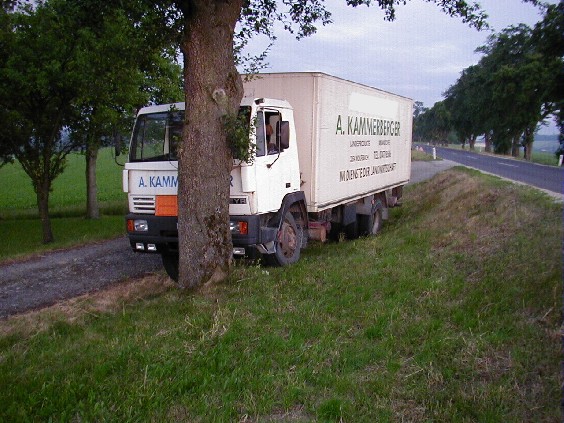 21
Sie haben folgende Lage festgestellt:
sonniger Tag mit 15° Temperatur, mittlere Windgeschwindigkeit aus Richtung A-Dorf. 
Der LKW fuhr auf der LStr. Nr. 2345 von A-Dorf in Richtung B-Dorf, geriet von der Fahrbahn ab und stieß dabei an einen Baum, der unmittelbar neben der Fahrbahn steht. 
Der Fahrer wird bei der Kollision mit dem Baum im LKW eingeklemmt, ist bewusstlos und blutet.
22
Kennzeichnung des LKW: vorne und hinten am Fahrzeug orange Warntafeln ohne Nummern, 
Eine große Menge Unfallmerkblätter befinden sich im Bereich der Windschutzscheibe.
Wasserentnahmestelle: Meilersdorferbach, in einer Entfernung von 250 m mit einem Höhenunterschied von 60 m
Keine austretenden Flüssigkeiten erkennbar
Meldung der BAZ: FF B-Dorf ist ausgerückt, Rettung und Polizei verständigt.
23
3) Worin liegt die größte Gefahr?
Baum droht umzustürzen
	Explosionsgefahr
	Vergiftungsgefahr
	Gefahr für die Umwelt
	Gefahr für eingeklemmte Person
	Gefahr für den nachfolgenden Verkehr
X
24
4) Sie entschließen sich folgende Erstmaßnahmen zu setzen:
X
Menschenrettung durchführen
Einsatz der FF A-Dorf .(wozu?).
	Absperrungsmaßnahmen (30 - 60 Meter)
	großräumige Evakuierung veranlassen
 	Spezialkräfte (Schadstofffahrzeug) anfordern
	Festlegung des Standortes der Einsatzleitstelle 60 m vor der Unfallstelle gegen die Windrichtung
	Brandschutz aufbauen 
	Fahrzeug einschäumen
 	Weitere Erkundung der Lage (Unfallmerkblätter, Ladefläche) – zumindest mit Atemschutz
	sofortige Fahrzeugbergung durchführen
	Deko-Platz aufbauen
	Kanister mit Chemikalienschutzanzug unter ständigem Kühlen bergen
	Mannschaft bis zum Eintreffen des Schadstofffahrzeuges zum Rauchen abtreten lassen
X
X
X
X
X
25
5) Zur Umsetzung des Entschlusses geben Sie als Einsatzleiter:
einen mündlichen Bescheid
	eine Dienstanweisung
	eine Meldung
	einen Befehl
	eine Weisung
X
26
6) Befehl an die Gruppenkommandanten der FF A-Dorf
LAGE: 







ENTSCHLUSS
Schadenslage:Verkehrsunfall, eingeklemmte Person, Gefahrguttransport mit noch unbekannten Schadstoffen
 Eigene Lage:HLF2, KDOF, 14 Mitglieder, FF B-Dorf ausgerückt, Rettung und Polizei verständigt
 Allgemeine LageWind aus Nordwest
Absichern der Einsatzstelle, Brandschutz, Rettung des Verletzten, Spezialkräfte anfordern, später Fahrzeugbergung, Verkehrswege freimachen
27
3. DURCHFÜHRUNG:
HLF2: Menschenrettung unter größtmöglicher Schutzausrüstung (mind. Pressluftatmer), 3-fachen Brandschutz aufbauen
KDOF: Absperrung durchführen (30m – 60m), Einsatzleitung ca. 60 m vor der Unfallstelle Richtung A-Dorf errichten, Schadstofffahrzeug der FF C-Stadt anfordern, Einvernehmen mit Rettung und Polizei herstellen.
28
4. VERSORGUNG:



 
5. VERBINDUNG :
Im Bedarfsfall bei der Einsatzleitung im KDOF A-Dorf an der Straße Richtung A-Dorf anfordern
Einsatzleitung ist das KDOF A-Dorf 60 m vor der Unfallstelle an der Straße Richtung A-Dorf
Funkverbindung Sprechgruppe FW-ZT-Haupt

Wiederholen !
Durchführen !
29
Ergebnis der Erkundung der Ladefläche mit Schutzstufe 2:
Die Behälter sind beim Aufprall teilweise umgekippt und leck geworden, die Flüssigkeiten sind auf der Ladefläche und tropfen aus dem Aufbau unten heraus.
Beladung des LKW:	5 Blechbehälter mit Aceton 	3 Kunststoffkanister mit Formaldehyd	1 Faß ca. 60 l mit Terpentin	3 Kanister mit Fensterputzmittel	2 Fässer 200 l mit Teroxon (Fahrzeugunterbodenschutz)
Die Unfallmerkblätter aus dem Fahrerhaus wurden sichergestellt.
Über das Aceton konnte kein Unfallmerkblatt gefunden werden.
30
7) Sie führen eine neuerliche Lagefeststellung durch und fassen folgenden Entschluss: Kreuzen Sie aus den folgenden Möglichkeiten jene zwei Maßnahmen an, die Sie vorrangig anordnen müssen.
Alarmierung des Abschnittsfeuerwehrkommandanten
	behelfsmäßiges Auffangen der aus dem Aufbau tropfenden Flüssigkeiten
	Reinigen der Straße
	Verständigung eines Sachbearbeiters der NÖ Landesregierung
	Anhänger entladen, damit die lecken Gebinde aussortiert werden können. 
	Schadensstelle mit Schaum abdecken
	Straßenmeisterei verständigen
	Informationen aus den Unfallmerkblättern sammeln und Informationen über Aceton bei der BAZ oder Florian NÖ einholen
	LKW bergen und abschleppen
X
X
31
8) Welche Maßnahmen sind nach dem Einrücken in das Feuerwehrhaus bei Einsatzende zu veranlassen? Führen Sie mindestens zwei Antworten an.
- Einrückmeldung absetzen
	- Einsatzbereitschaft herstellen
	- Hygienemaßnahmen

	- Einsatznachbesprechung
32